MỞ ĐẦU
Cho các miếng bìa ghi kí hiệu hoá học của các nguyên tố C, O, Cl, H như hình dưới đây. Hãy ghép các miếng bìa H với các miếng bìa khác sao cho phù hợp.
Cl
H
H
H
C
H
O
H
H
H
Cl
H
H
H
C
H
O
H
H
H
Hãy cho biết mỗi nguyên tử C, H, O ghép được tối đa bao nhiêu nguyên tử H.
Cl
H
H
H
C
H
O
H
H
H
Bài 6
HOÁ TRỊ, CÔNG THỨC HOÁ HỌC
NỘI DUNG
I
II
Công thức hoá học
Hoá trị
I
HOÁ  TRỊ
1. Khái niệm về hoá trị
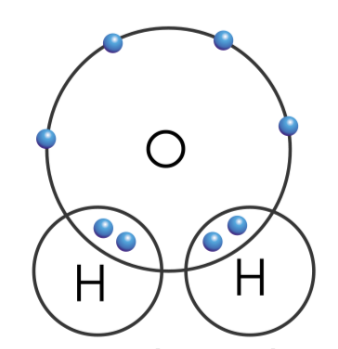 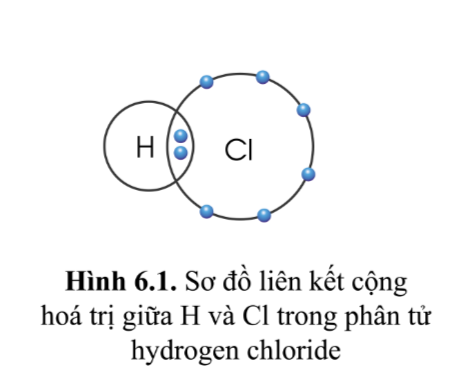 H có hoá trị I và O có hoá trị II
H và Cl có hoá trị I
Hãy so sánh hoá trị của nguyên tố và số electron mà nguyên tử của nguyên tố góp chung để tạo ra liên kết
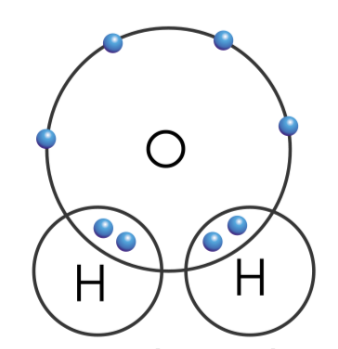 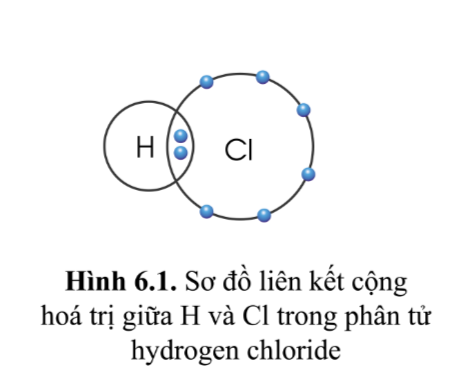 Hoá trị của một nguyên tố trong hợp chất cộng hoá trị bằng số electron mà  nguyên tử nguyên tố đó góp  chung với nguyên tử khác
H và Cl có hoá trị I
H có hoá trị I và O có hoá trị II
Bài 6
HOÁ TRỊ, CÔNG THỨC HOÁ HỌC
I. Hoá trị
1. Khái niệm về hoá trị
- Hoá trị là con số biểu thị khả năng liên kết của nguyên tử nguyên tố này với nguyên tử nguyên tố khác
- Trong hợp chất, H luôn có hoá trị I, O luôn có hoá trị II
THẢO LUẬN THEO NHÓM LÀM BÀI TẬP
Bài 1. Quan sát hình 6.3 và xác định hóa trị của C và O trong khí carbon dioxide
Bài 2. Vẽ sơ đồ hình thành liên kết giữa nguyên tử N và ba nguyên tử H. Hãy cho biết liên kết đó thuộc loại liên kết nào. Hóa trị của mỗi nguyên tố trong hợp chất được tạo thành là bao nhiêu?
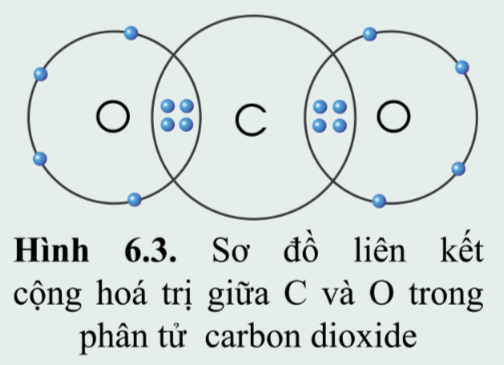 Bài 1. Quan sát hình 6.3 và xác định hóa trị của C và O trong khí carbon dioxide
Mỗi nguyên tử O góp chung 2 electron, nguyên tử C góp chung 4 electron để hình thành liên kết.
Như vậy C có hóa trị IV, O có hóa trị II.
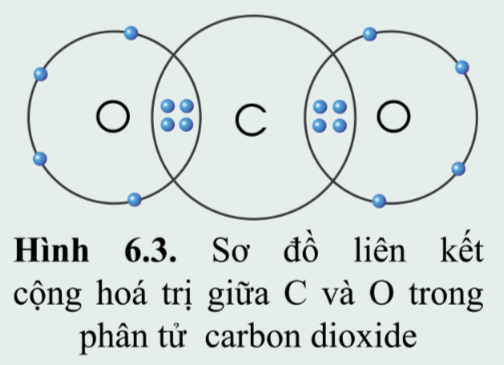 Bài 2. Vẽ sơ đồ hình thành liên kết giữa nguyên tử N và ba nguyên tử H. Hãy cho biết liên kết đó thuộc loại liên kết nào. Hóa trị của mỗi nguyên tố trong hợp chất được tạo thành là bao nhiêu?
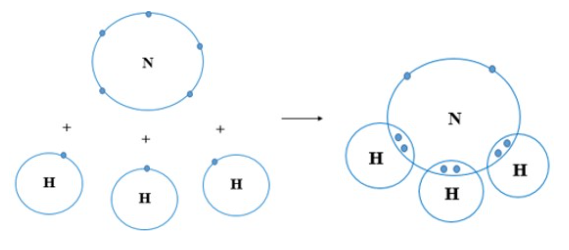 Liên kết giữa N và H được tạo thành bởi đôi electron dùng chung giữa hai nguyên tử ⇒ là liên kết cộng hóa trị.
+ Nguyên tử N góp 3 electron ⇒ N có hóa trị III.
+ Nguyên tử H góp chung 1 electron ⇒ H có hóa trị I.
Hoá trị của một số nguyên tố
Hoá trị của một số nhóm nguyên tử
2. Quy tắc hoá trị
Trong phân tử nước, hoá trị và số nguyên tử tham gia liên kết của H và O như sau:
2. Quy tắc hoá trị
Trong phân tử khí carbonic, hoá trị và số nguyên tử tham gia liên kết của C và O như sau:
Cát được sử dụng nhiều trong xây dựng và là nguyên liệu chính để sản xuất thủy tinh. Silicon oxide là thành phần chính của cát. Phân tử silicon oxide gồm 1 nguyên tử Si liên kết với 2 nguyên tử O. Dựa vào hóa trị của các nguyên tố trong bảng 6.1, hãy tính tích hóa trị và số nguyên tử của mỗi nguyên tố trong phân tử silicon oxide. Nhận xét về tích đó.
Cát được sử dụng nhiều trong xây dựng và là nguyên liệu chính để sản xuất thủy tinh. Silicon oxide là thành phần chính của cát. Phân tử silicon oxide gồm 1 nguyên tử Si liên kết với 2 nguyên tử O. Dựa vào hóa trị của các nguyên tố trong bảng 6.1, hãy tính tích hóa trị và số nguyên tử của mỗi nguyên tố trong phân tử silicon oxide. Nhận xét về tích đó.
Nhận xét về tích hóa trị và số nguyên tử của mỗi nguyên tố trong các phân tử ở bảng bên
Bài 6
HOÁ TRỊ, CÔNG THỨC HOÁ HỌC
I. Hoá trị
2. Quy tắc hoá trị
- Khi các nguyên tử của hai nguyên tố A, B liên kết với nhau, tích giữa hoá trị và số nguyên tử của A bằng tích giữa hoá trị và số nguyên tử của B.
a
b
A  B
y
x
x,  y là số nguyên tử của A và B
a,  b là hoá trị của A và B
Theo quy tắc hoá trị ta có x.a = y.b
THẢO LUẬN THEO NHÓM LÀM BÀI TẬP
Bài 3. Dựa vào hóa trị của các nguyên tố trong bảng 6.1 và quy tắc hóa trị, hãy cho biết mỗi nguyên tử Mg có thể kết hợp được với bao nhiêu nguyên tử Cl.
Bài 4. Nguyên tố A có hóa trị III, nguyên tố B có hóa trị II. Hãy tính tỉ lệ nguyên tử của A và B trong hợp chất tạo thành từ hai nguyên tố đó.
Bài 3. Dựa vào hóa trị của các nguyên tố trong bảng 6.1 và quy tắc hóa trị, hãy cho biết mỗi nguyên tử Mg có thể kết hợp được với bao nhiêu nguyên tử Cl.
Vậy mỗi nguyên tử Mg có thể kết hợp với 2 nguyên tử Cl
Bài 4. Nguyên tố A có hóa trị III, nguyên tố B có hóa trị II. Hãy tính tỉ lệ nguyên tử của A và B trong hợp chất tạo thành từ hai nguyên tố đó.
II
CÔNG THỨC  HOÁ HỌC
1. Công thức hoá học
Dùng để biểu diễn chất
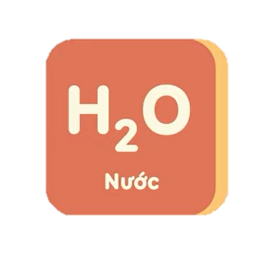 Phần chữ
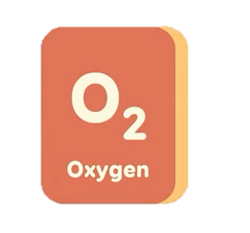 Phần số
1. Công thức hoá học
gồm kí hiệu hoá học của các nguyên tố tạo thành chất.
Phần chữ
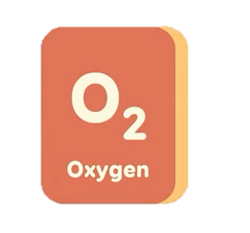 gồm các số được ghi dưới chân kí hiệu hoá học, ứng với số nguyên tử của nguyên tố trong một phân tử.Các số này được gọi là chỉ số.
Phần số
1. Công thức hoá học
Công thức hoá học của đơn chất
chỉ có một kí hiệu hoá học
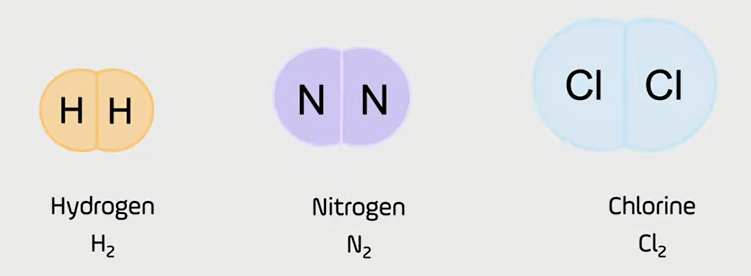 Với phi kim, phân tử thường có hai nguyên tử (N2, H2, O2, Cl2,...).
1. Công thức hoá học
Công thức hoá học của đơn chất
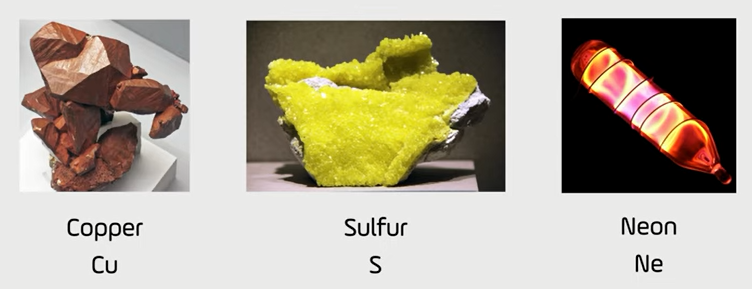 c
1. Công thức hoá học
Công thức hoá học của hợp chất
có từ hai kí hiệu hoá học trở lên.
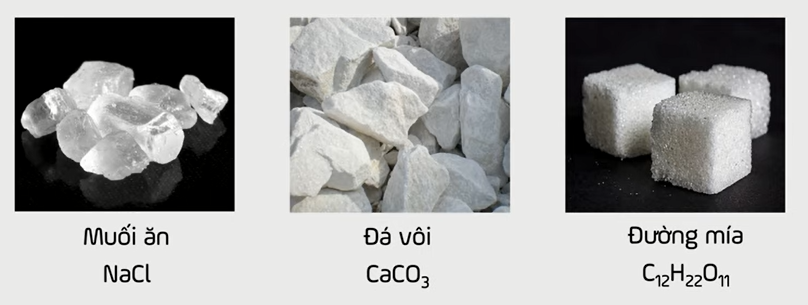 Bài 6
HOÁ TRỊ, CÔNG THỨC HOÁ HỌC
II. Công thức hoá học
1. Công thức hoá học
- Công thức hoá học dung để biểu diễn chất, gồm 2 phần: chữ và số
- Công thức hoá học của các đơn chất chỉ có một kí hiệu hoá học.
+ Với phi kim, phân tử thường có hai nguyên tử (N2, H2, O2, Cl2,...).
+Với kim loại và một số phi kim, kí hiệu hoá học của nguyên tố được coi là công thức hoá học của đơn chất (kim loại: Fe, Cu, Al, Na,... và một số phi kim: C, S, P,...).
Bài 6
HOÁ TRỊ, CÔNG THỨC HOÁ HỌC
II. Công thức hoá học
1. Công thức hoá học
- Công thức hoá học của các hợp chất có từ hai kí hiệu hoá học trở lên: NaCl, Na2O, CaCO3, H2SO4….
Thảo luận theo nhóm làm bài tập 5 và 6 ở trang 42
THẢO LUẬN THEO NHÓM LÀM BÀI TẬP
Bài 5. Viết công thức hóa học của các chất:
a. Sodium sulfide, biết trong phân tử có hai nguyên tử Na và một nguyên tử S.
b. Phosphoric acid, biết trong phân tử có ba nguyên tử H, một nguyên tử P và bốn nguyên tử O.
a) Sodium sulfide: Na2S
b) Phosphoric acid: H3PO4
THẢO LUẬN THEO NHÓM LÀM BÀI TẬP
Bài 6. Viết công thức hóa học cho các chất được biểu diễn bằng những mô hình sau. Biết mỗi quả cầu biểu diễn cho một nguyên tử
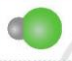 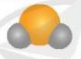 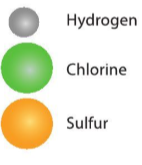 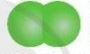 Cl2
H2S
HCl
2. Ý nghĩa của công thức hoá học
Nguyên tố tạo ra chất
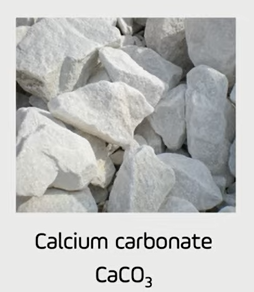 CaCO3 do 3 nguyên tố Ca, C, O tạo ra
Số nguyên tử của mỗi nguyên tố có trong một phân tử chất
Trong 1 phân tử CaCO3 có 1 nguyên tử C, 1 nguyên tử C và 3 nguyên tử O
Khối lượng phân tử của chất
M         = 40 + 12 + 16.3 = 100amu
CaCO3
2. Ý nghĩa của công thức hoá học
a. Glucose do 3 nguyên tố C, H, O tạo ra
Đường glucose là nguồn cung cấp năng lượng quan trọng cho hoạt động sống của con người. Đường glucose có công thức hóa học là C6H12O6. Hãy cho biết:
a) Glucose được tạo thành từ những nguyên tố nào?
b) Khối lượng mỗi nguyên tố trong một phân tử glucose bằng bao nhiêu?
c) Khối lượng phân tử glucose là bao nhiêu?
b) Trong một phân tử glucose:
mC = 6 × 12 = 72 amu
mH = 12 × 1 = 12 amu
mO = 6 × 16 = 96 amu
c) Khối lượng phân tử của glucose là:
 72 + 12 + 96 = 180 amu.
Bài 6
HOÁ TRỊ, CÔNG THỨC HOÁ HỌC
II. Công thức hoá học
2. Ý nghĩa của công thức hoá học
Công thức hoá học của một chất cho biết một số thông tin:
+ Nguyên tố tạo ra chất.
+ Số nguyên tử của mỗi nguyên tố có trong một phân tử chất.
+ Khối lượng phân tử của chất.
Hoàn thành bảng sau
Biết công thức hoá học tính được phần trăm khối lượng các nguyên tố trong hơp chất
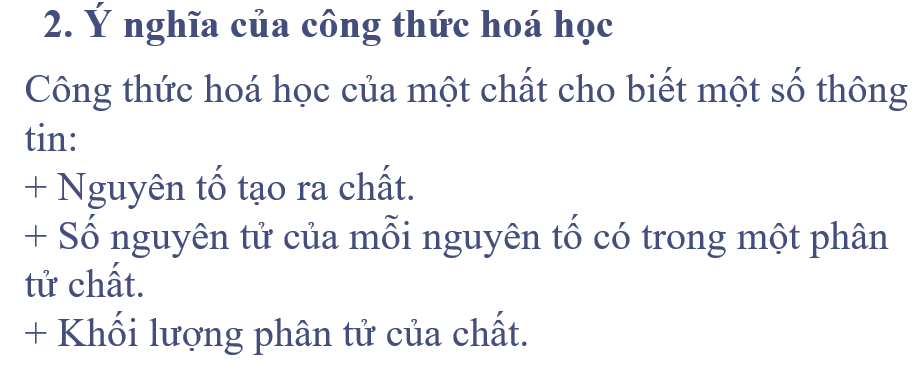 Tính phần trăm khối lượng của Mg trong hợp chất MgO.
Có khối lượng Mg, có  khối  lượng MgO vậy ta  tính phần trăm khối  lượng của Mg trong hợp chất MgO như thế  nào?
Tính khối lượng Mg trong hợp chất MgO bằng cách nào?
Biết công thức hoá học tính được phần trăm khối lượng các nguyên tố trong hơp chất
Các bước tính
+ Tính khối lượng mỗi nguyên tố có trong một phân tử hợp chất.
+ Tính khối lượng phân tử.
+ Tính phần trăm khối lượng của nguyên tố theo công thức:
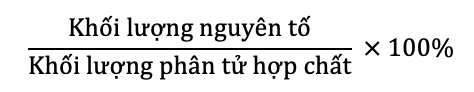 THẢO LUẬN THEO NHÓM LÀM BÀI TẬP
Bài 8. Calcium carbonate là thành phần chính của đá vôi, có công thức hóa học là CaCO3. Tính phần trăm khối lượng của mỗi nguyên tố trong hợp chất trên.
Bài 9. Citric acid có công thức hóa học là C6H8O7. Hãy tính phần trăm khối lượng của mỗi nguyên tố trong citric acid.
THẢO LUẬN THEO NHÓM LÀM BÀI TẬP
Bài 8. Calcium carbonate là thành phần chính của đá vôi, có công thức hóa học là CaCO3. Tính phần trăm khối lượng của mỗi nguyên tố trong hợp chất trên.
mCa = 1 × 40 amu = 40 amu
mC = 1 × 12 amu = 12 amu
mO = 3 × 16 = 48 amu
→ Khối lượng phân tử CaCO3 là:  = 40 + 12 + 48 = 100 amu
Phần trăm về khối lượng của Ca trong CaCO3 là:
THẢO LUẬN THEO NHÓM LÀM BÀI TẬP
Bài 9. Citric acid có công thức hóa học là C6H8O7. Hãy tính phần trăm khối lượng của mỗi nguyên tố trong citric acid.